FGAI4H-J-053-A01
E-meeting, 30 September – 2 October 2020
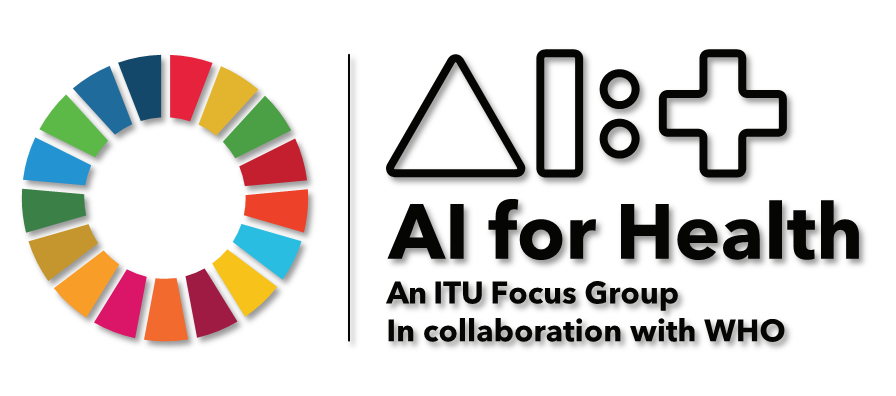 Why?
Benchmarking: measuring comparative performance of AI tools

Clinical stakeholders: So What? Utility, Impact

Outputs: 
Bring together expert clinicians and academics
Deliverable 7.4 
Input to each TG on big picture considerations

Where does benchmarking fit in overall terrain of Clinical Evaluation?
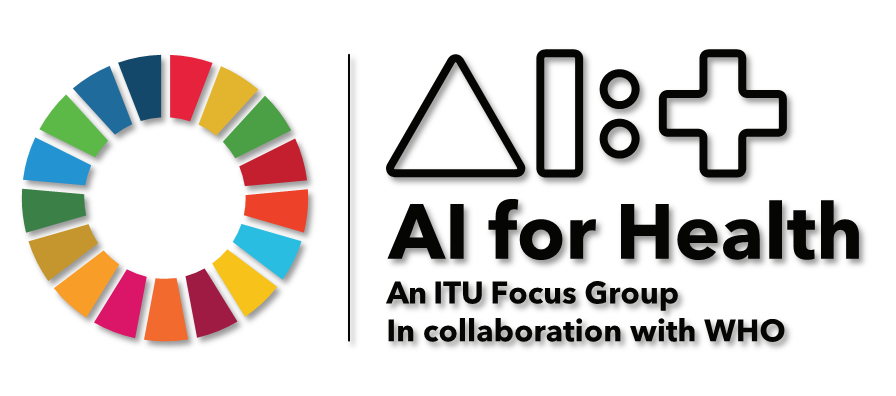 Spectrum of Clinical Evaluation
One possible approach
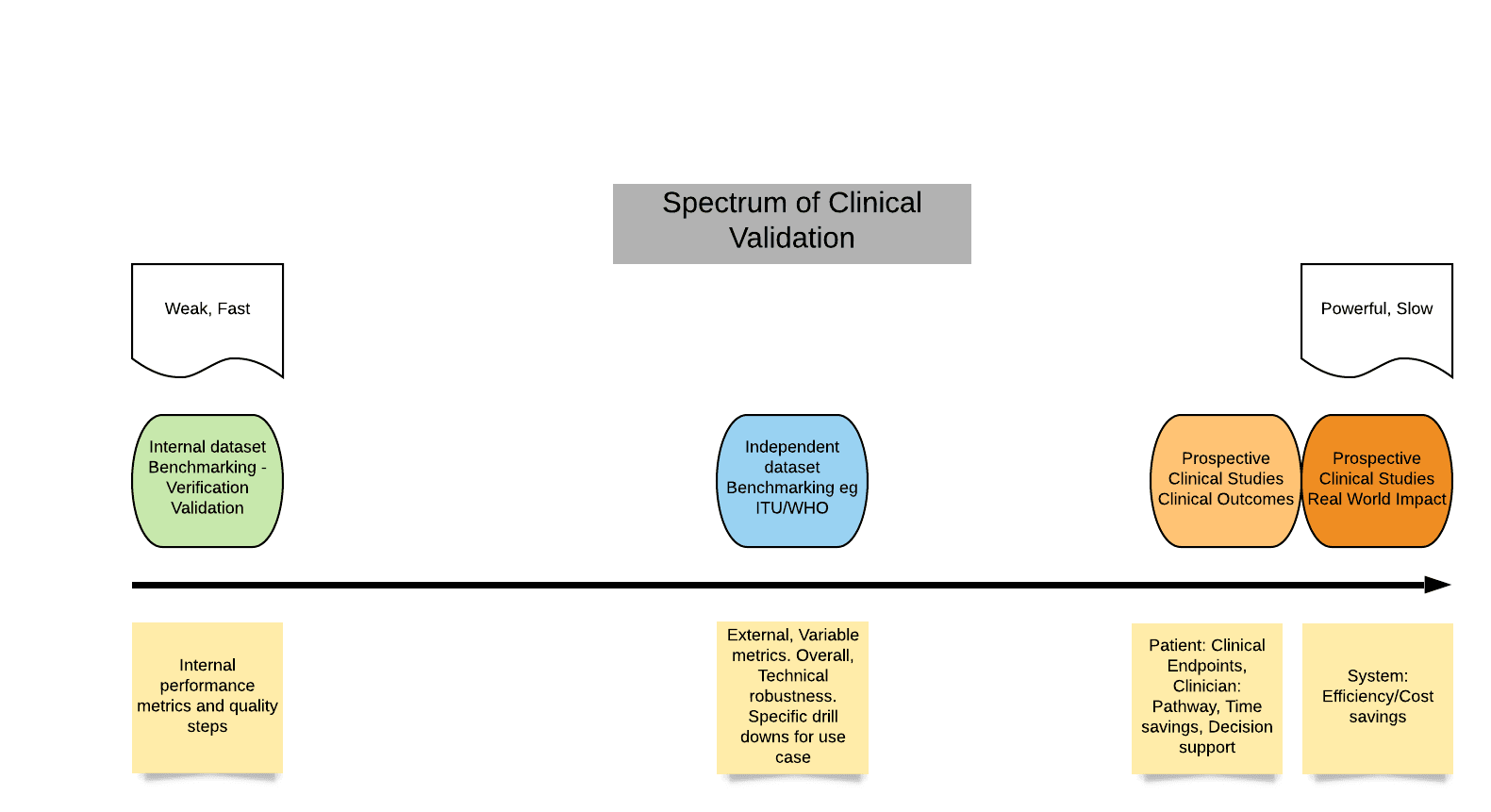 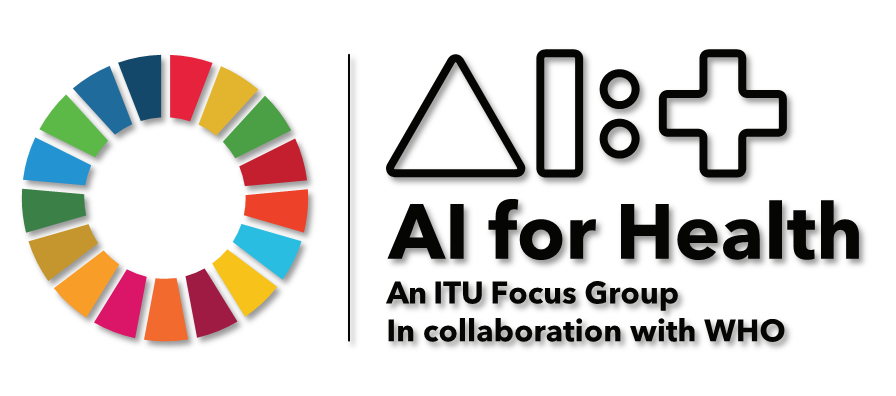 Specific issues
Phases of evaluation
Efficacy and comparative efficacy 
Safety
Generalisability/Bias and Inclusiveness
Evaluation adaptive/learning models
Reporting of evaluation (following EQUATOR)
Clinically meaningful endpoints
Post deployment surveillance (overlap with regulation)
Specific considerations for low- and middle-income settings
Collaboration and engagement
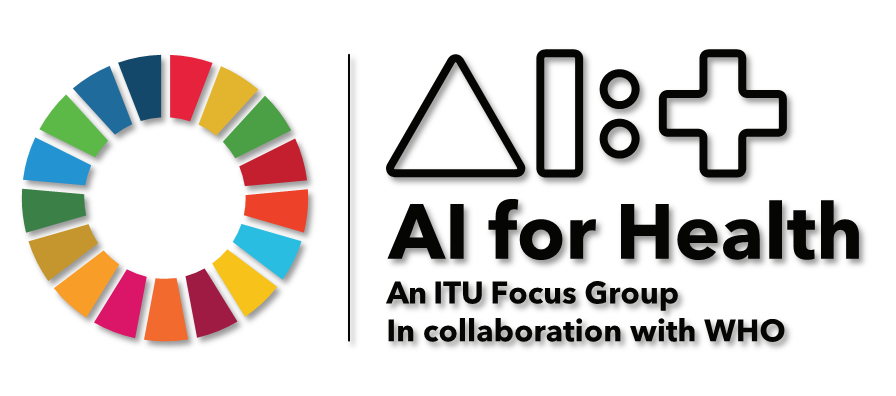 Draw on current evaluation frameworks
EQUATOR
CONSORT AI and SPIRIT AI reporting guidelines
IMDRF SaMD: Clinical Evaluation
Strong examples: Digital health scorecard, Model facts labels
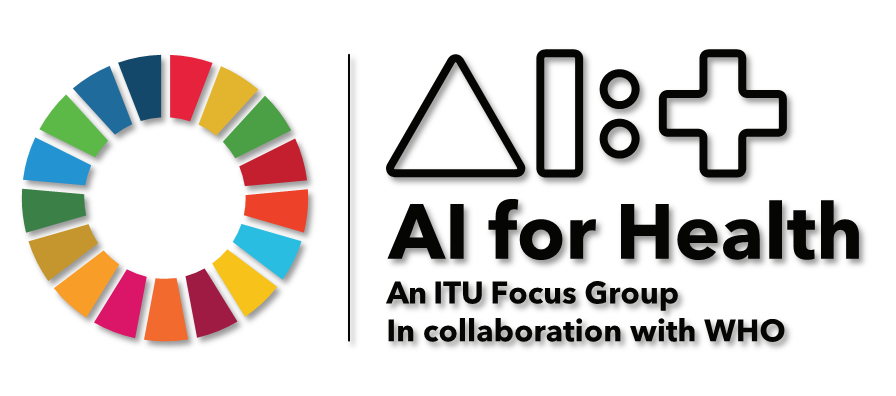 Model facts labels
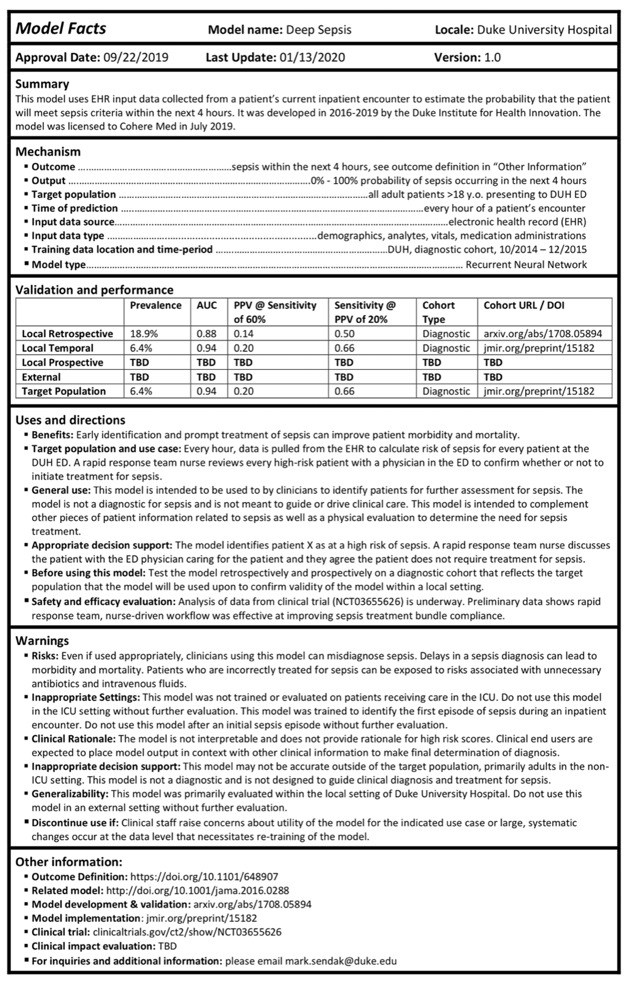 Sendak, M.P., Gao, M., Brajer, N. et al. Presenting machine learning model information to clinical end users with model facts labels. npj Digit. Med. 3, 41 (2020)
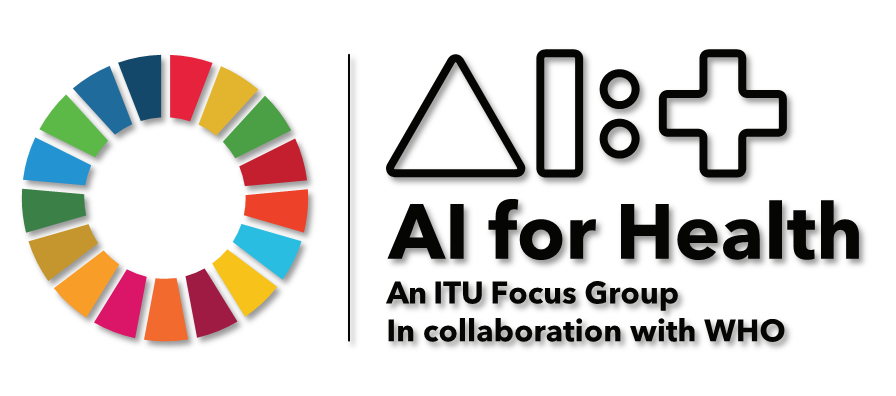 Work to date
Update Working group on Clinical evaluation 
ToRs
Deliverable 7.4 (version 2) 
20 members by Sept. 2020
Workshop on Clinical Evaluation, 14 Oct 2-6 pm CEST
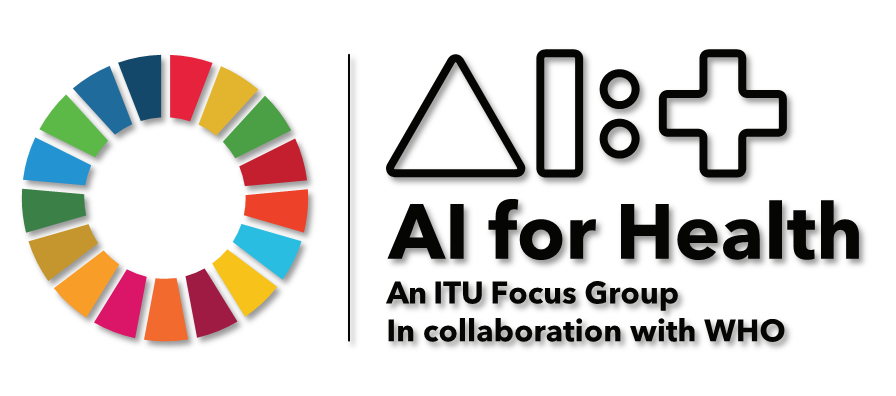 Next steps …
Online Workshop on 
Clinical Evaluation 
14 October 2020, 2-6 pm CEST


Register here: https://itu.zoom.us/meeting/register/tJMsdu2qrj4sHdFp-4N-RH4tmopJOPBL7hh3
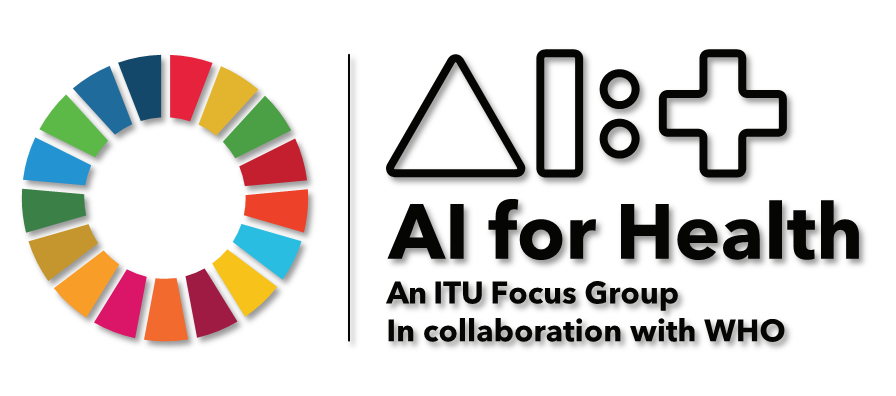 … See you at the Clinical Evaluation Workshop 14 Oct ☺

Join us!					
Co-chairs:
Naomi Lee, Lancet
Shubhanan Upadhyay, Ada Health GmbH
Eva Weicken, Fraunhofer HHI

Please contact:  eva.weicken@hhi.fraunhofer.de